SOUTH CAROLINA ECONOMIC AND BUDGET UPDATE
Presented to

South Carolina City and County
Management Association

January 20, 2023


Frank A. Rainwater, Executive Director
South Carolina Revenue and Fiscal Affairs Office
1000 Assembly Street
Rembert Dennis Building, Suite 402
Columbia, SC  29201
(803) 734-2265
www.rfa.sc.gov
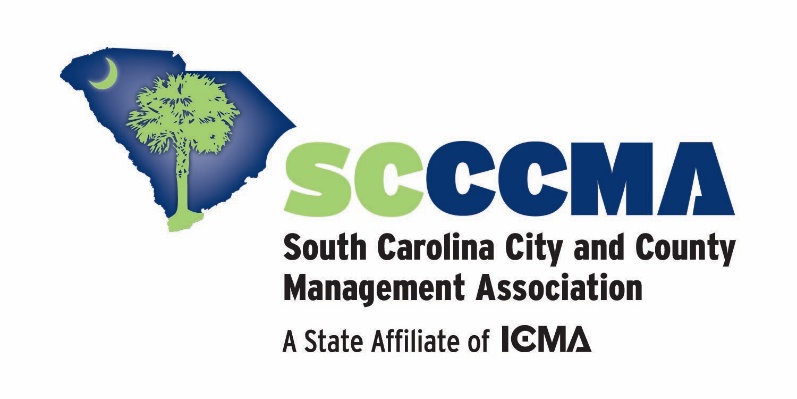 Demographic Trends and Projections
January 20, 2023
2
South Carolina had the 6th Largest Population Increase in the USPopulation increased by 59,976 from 2020 to 2021
Source:  Population Estimates Program Vintage 2021 estimates. File Name: Annual Estimates of Resident Population Change for the United States, States, District of Columbia, Puerto Rico, and State Rankings: April 1, 2020 to July 1, 2021
3
January 20, 2023
South Carolina Population, 2010Five Largest: Greenville, Richland, Charleston, Spartanburg, HorryFive Smallest: McCormick, Allendale, Calhoun, Bamberg, Lee
Source:  US Census Bureau, Vintage 2020 Postcensal Estimates
4
January 20, 2023
South Carolina Population, 2020Five Largest: Greenville, Richland, Charleston, Horry, Spartanburg Five Smallest: Allendale, McCormick, Bamberg, Calhoun, Lee
Source:  US Census Bureau, Vintage 2021 Postcensal Estimates
5
January 20, 2023
South Carolina’s Population Change, 2010 - 2020Varied by county from +30.8% (Horry) to -22.8% (Allendale)
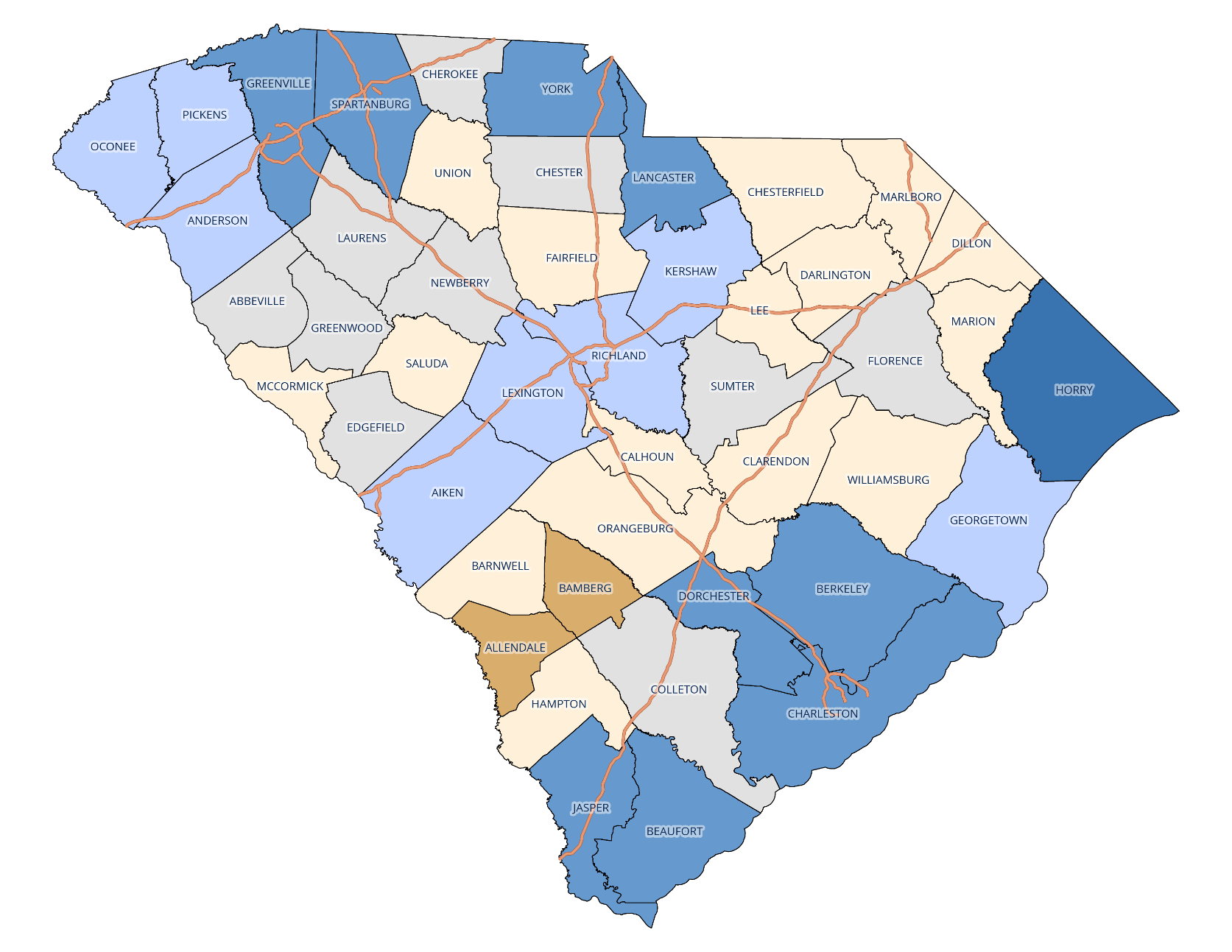 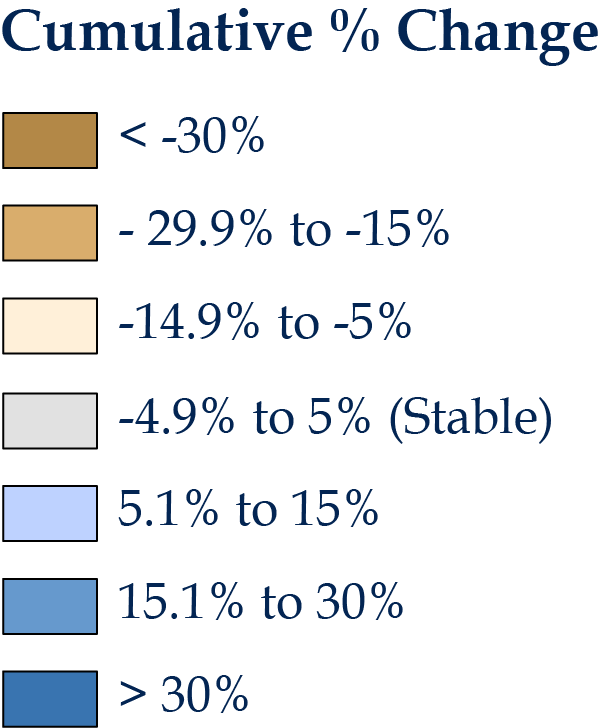 Data Sources: 
US Census Bureau Population Estimates Program: 
Vintage 2020 Estimates for 2010 and 
Vintage 2021 Estimates for 2020; 
RFA Adjusted Estimates for 2011-2019
6
January 20, 2023
South Carolina’s Components of Population Change by County2020 - 2021
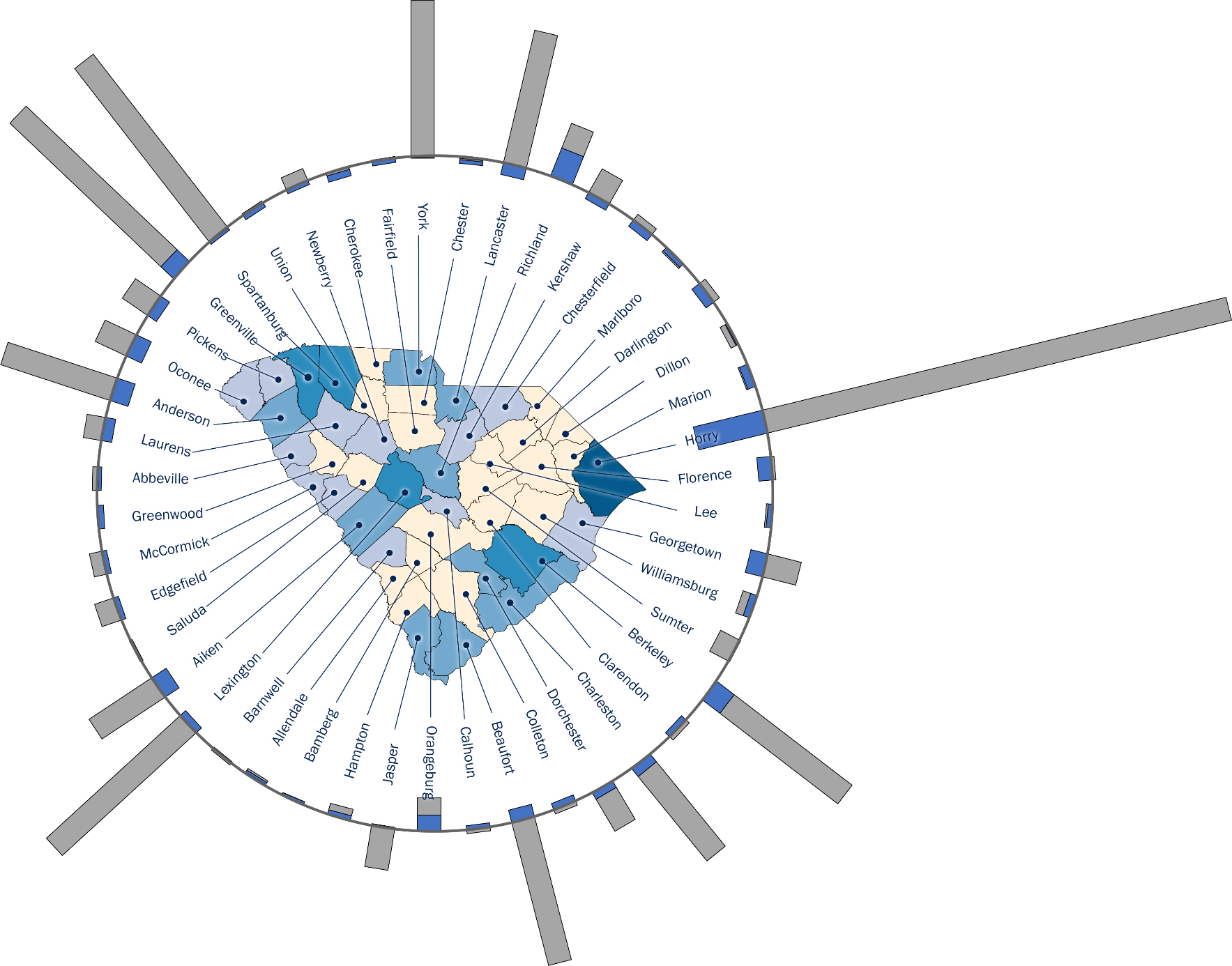 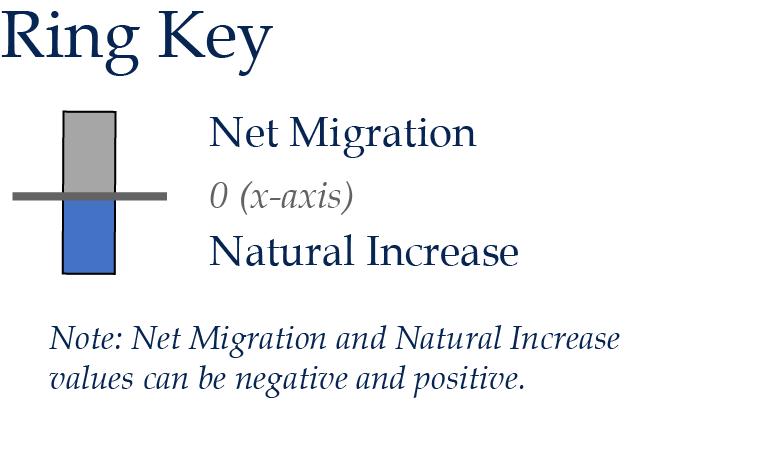 Data Sources: 
US Census Bureau Population Estimates Program: Vintage 2021 Postcensal Estimates.  File Name: Annual and Cumulative Estimates of the Components of Resident Population Change for Counties in the United States: April 1, 2020 to July 1, 2021 (CO-EST2021-COMP)
7
January 20, 2023
Components of Population ChangeNatural v. Migration; deaths exceeded births in 2021
Natural Increase – the number of births minus the number of deaths		Net Migration – the number of people moving into the state minus the number moving out
8
January 20, 2023
South Carolina Births and Deaths, 1999 - 2020The number of deaths have increased each year since 2010 while the number of births remained fairly constant; deaths exceeded births in 2020.
SC Department of Health and Environmental Control Vital Records Data, SCAN
January 20, 2023
9
South Carolina Components of Population Change – Natural IncreaseDramatic shift in the number of counties experiencing a natural increase from 2001 to 2021
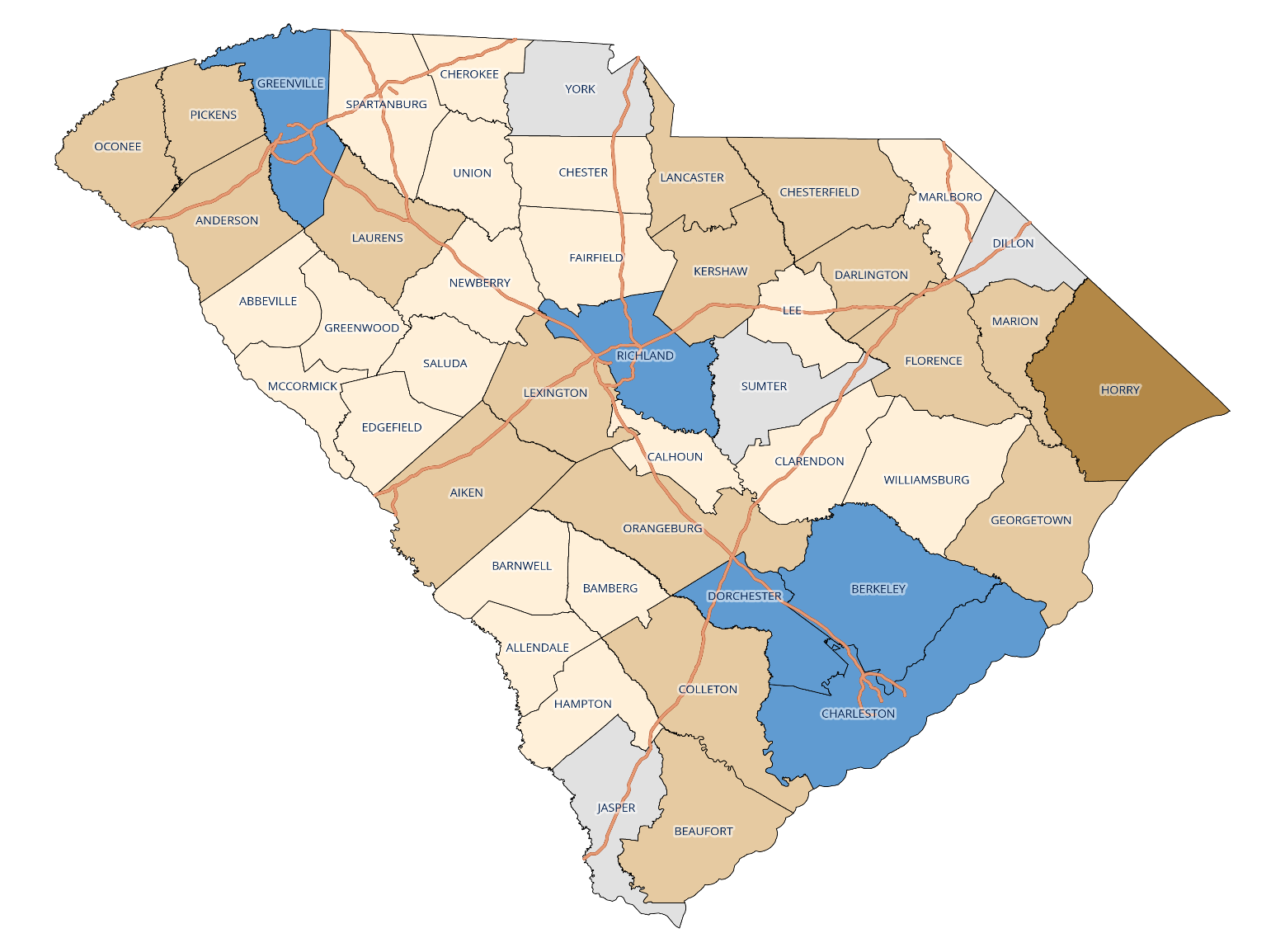 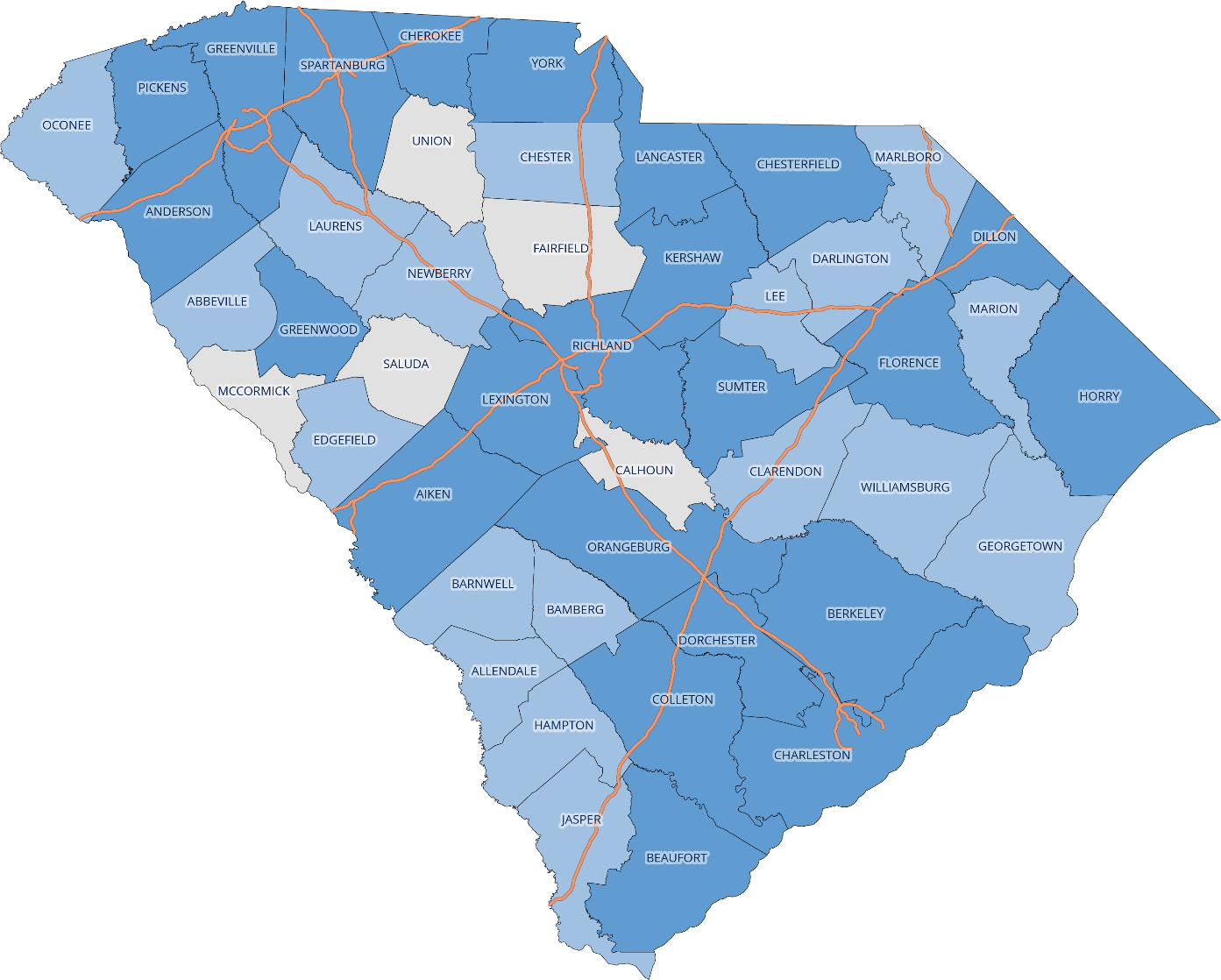 Estimated Natural Increase 2000 - 2001
Estimated Natural Increase 2020 - 2021
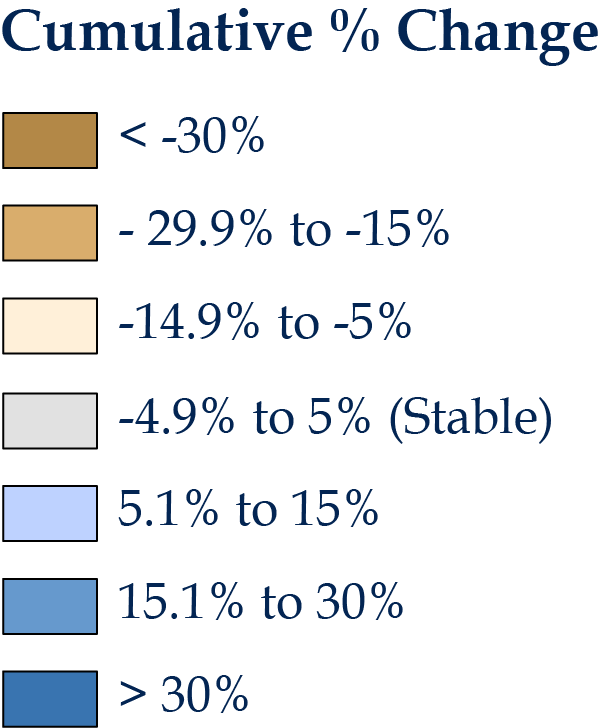 Data Sources: 
US Census Bureau Population Estimates Program: Vintage 2021 Postcensal Estimates.  File Name: Annual and Cumulative Estimates of the Components of Resident Population Change for Counties in the United States: April 1, 2020 to July 1, 2021 (CO-EST2021-COMP)
Data Sources: 
US Census Bureau Population Estimates Program: Vintage 2010 Evaluation Estimates.  File Name: Annual Resident Population Estimates, Estimated Components of Resident Population Change, and Rates of the Components of Resident Population Change for States and Counties: April 1, 2000 to July 1, 2010 (CO-EST2010-ALLDATA)
January 20, 2023
10
South Carolina Components of Population Change - Net MigrationOnly seven counties experienced a loss of more than 50 people due to migration from 2020 to 2021 compared to seventeen from 2000 to 2001
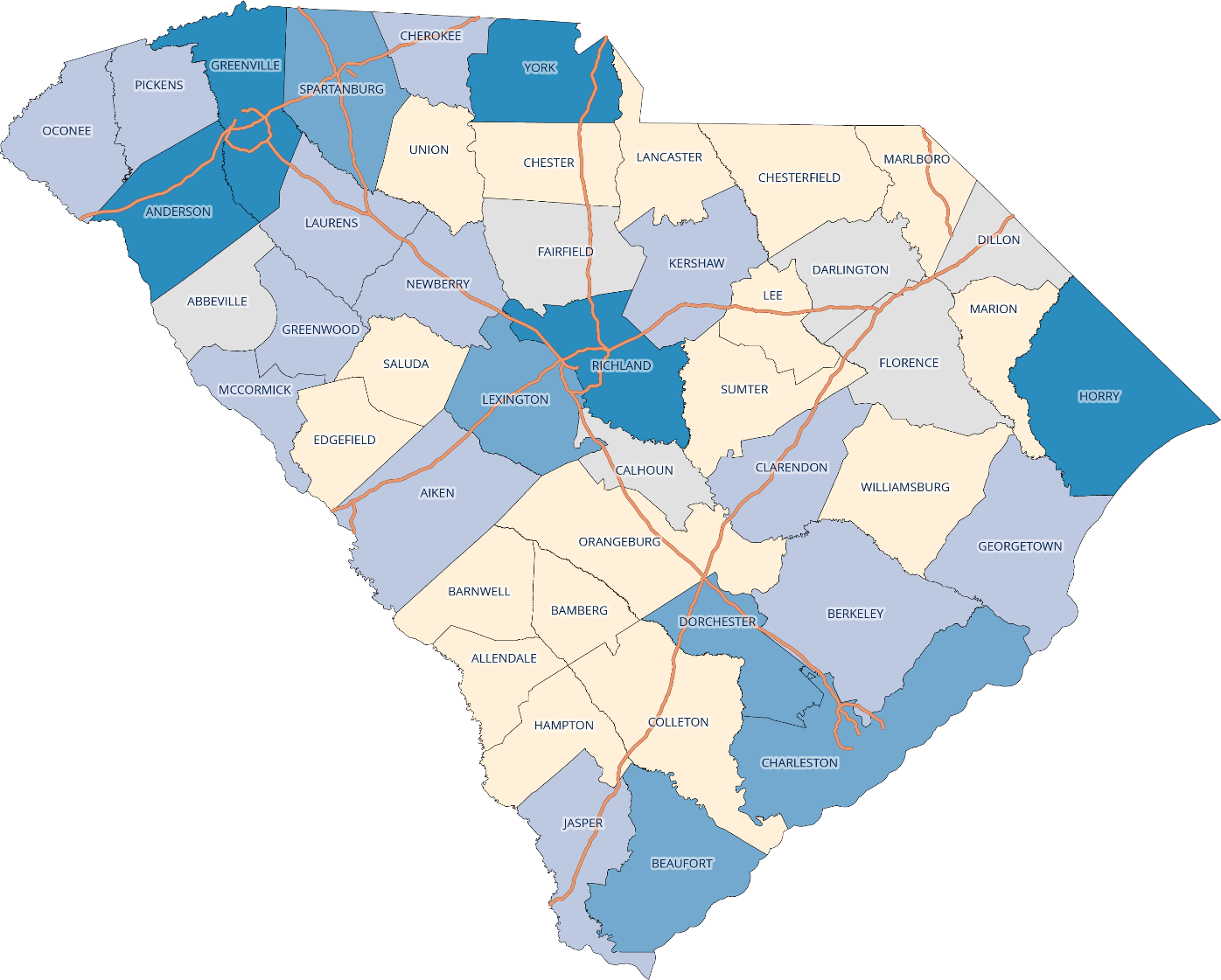 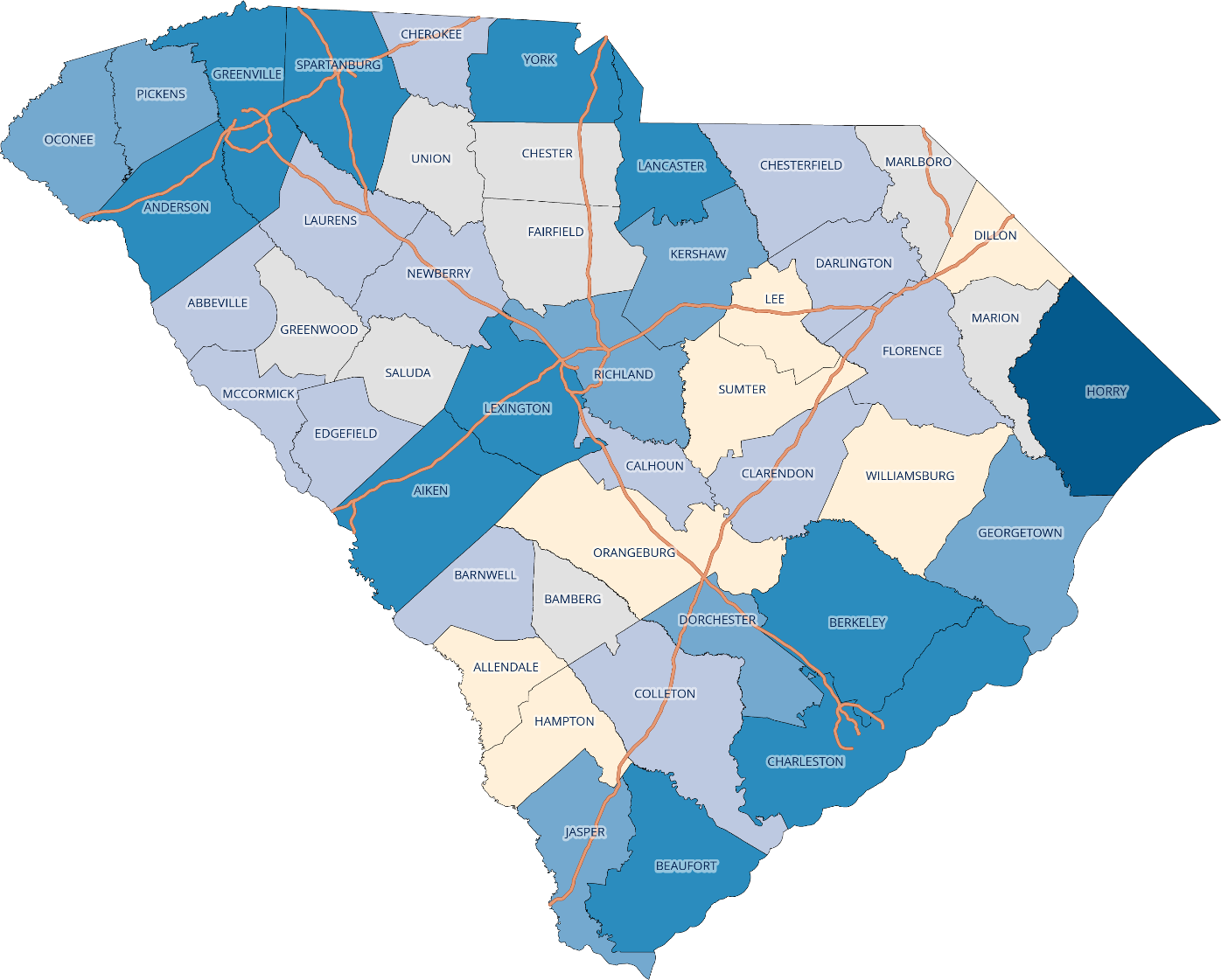 Estimated Net Migration 2020 - 2021
Estimated Net Migration 2000 - 2001
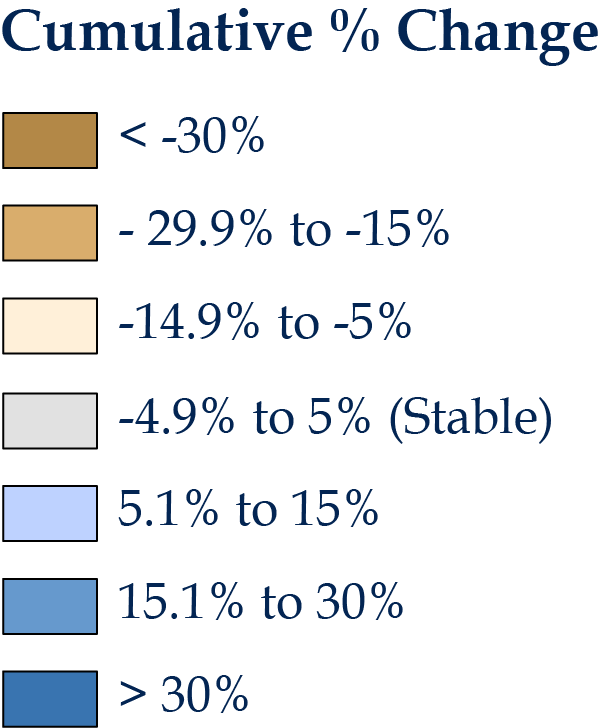 Data Sources: 
US Census Bureau Population Estimates Program: Vintage 2021 Postcensal Estimates.  File Name: Annual and Cumulative Estimates of the Components of Resident Population Change for Counties in the United States: April 1, 2020 to July 1, 2021 (CO-EST2021-COMP)
Data Sources: 
US Census Bureau Population Estimates Program: Vintage 2010 Evaluation Estimates.  File Name: Annual Resident Population Estimates, Estimated Components of Resident Population Change, and Rates of the Components of Resident Population Change for States and Counties: April 1, 2000 to July 1, 2010 (CO-EST2010-ALLDATA)
January 20, 2023
11
South Carolina Projected Population, 2030Five Largest: Greenville, Horry, Charleston, Richland, Spartanburg Five Smallest: Allendale, McCormick, Bamberg, Calhoun, Lee
Source:  US Census Bureau, Vintage 2021 Postcensal Estimates
12
January 20, 2023
South Carolina Projected Population Change, 2020 - 2030Horry, York, Spartanburg, Greenville, and Berkeley are expected to experience the highest growth
Source: Population Estimates Program Vintage 2020 estimates for 2010, Vintage 2021 estimates for 2020
13
January 20, 2023
South Carolina Projected Total Population Change, 2020 - 2030By County
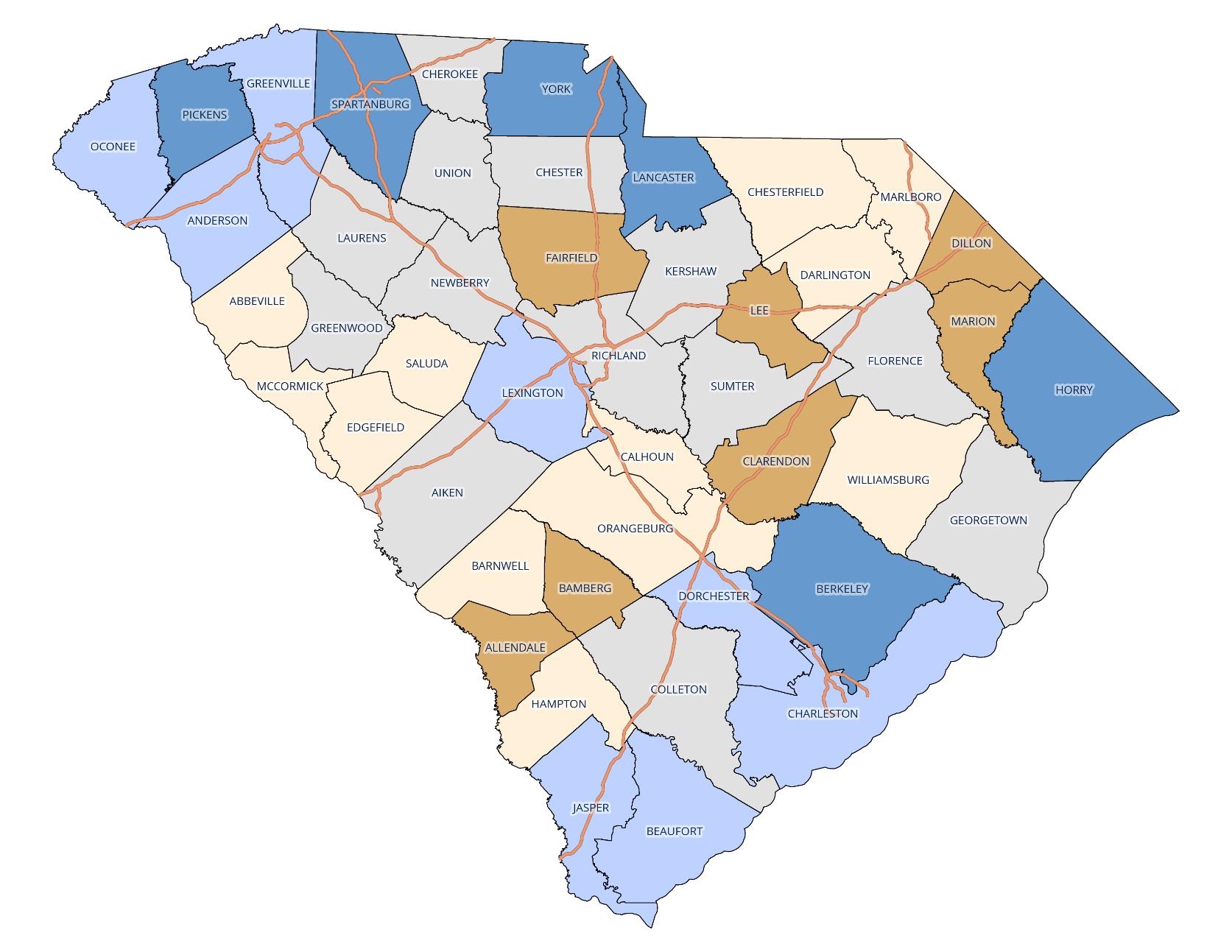 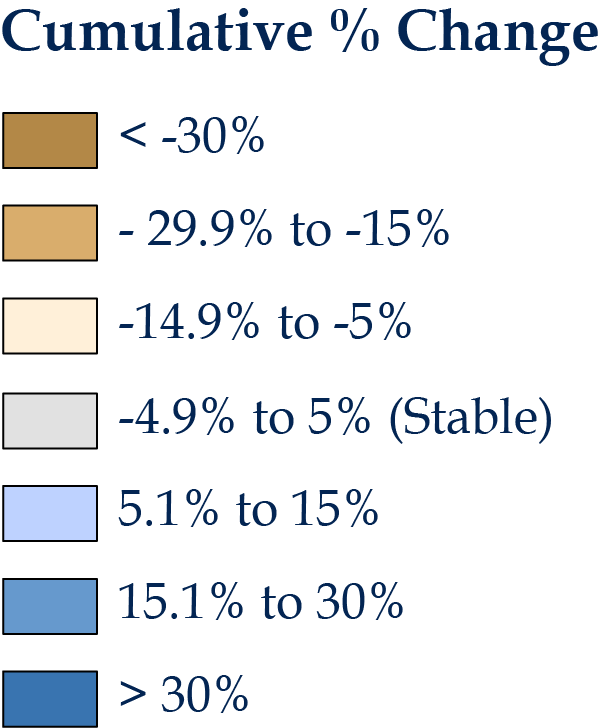 Data Sources: 
US Census Bureau Population Estimates Program: 
Vintage 2021 Estimates for 2020;
RFA Projections for 2021-2030
14
January 20, 2023
SC Estimated Cumulative Population Change, 2010 – 2030Total Population by County
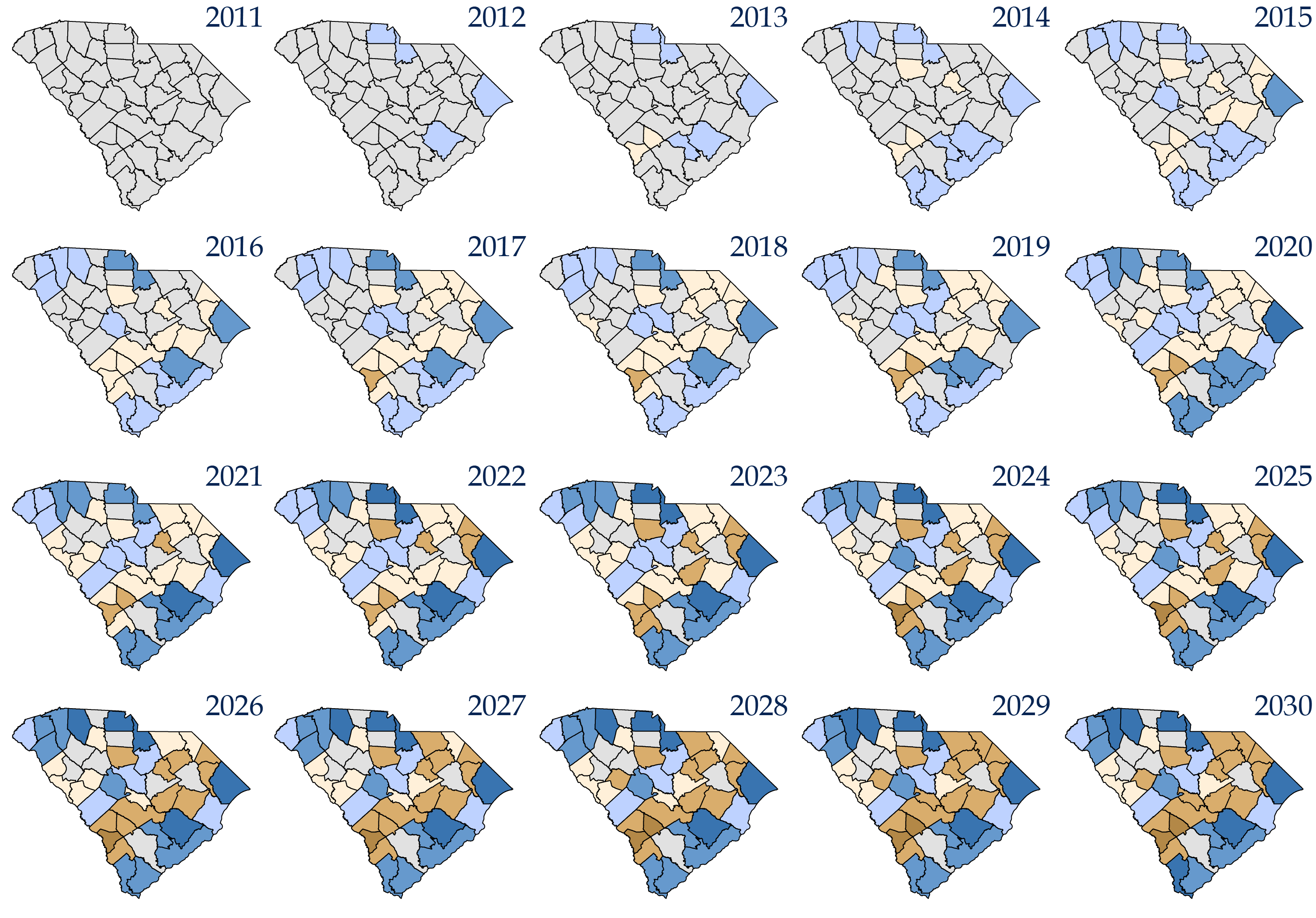 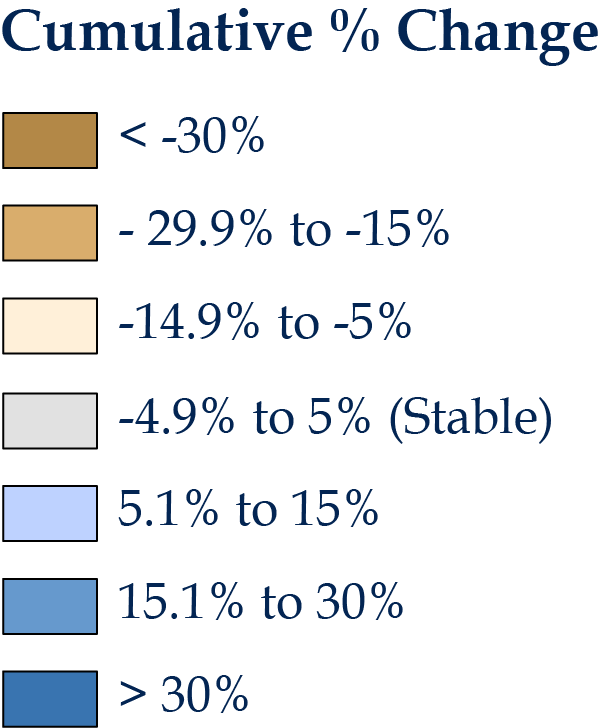 Data Sources: 
US Census Bureau Population Estimates Program: 
Vintage 2020 Estimates for 2010 and 
Vintage 2021 Estimates for 2020; 
RFA Adjusted Estimates for 2011-2019; RFA Projections for 2021-2030
15
January 20, 2023
SC 2030 Population ProjectionsThe median age is expected to increase from 40 to 42 over the next decade; all baby boomers will be older than 65
16
January 20, 2023
SC Projected Population Change, 2020 – 2030The growth in the 65+ age group makes up over 60% of the total population growth
17
January 20, 2023
SC Age 0 - 17 PopulationProjected to decline to 20% of total population by 2030
18
January 20, 2023
South Carolina 0 – 17 Age Group Based on Births Absent migration, the declining number of births will result in a smaller 0 – 17 population over time.
January 20, 2023
19
South Carolina Age 0 – 17 Population Change, 2010 - 2020Only eight counties increased in this age group
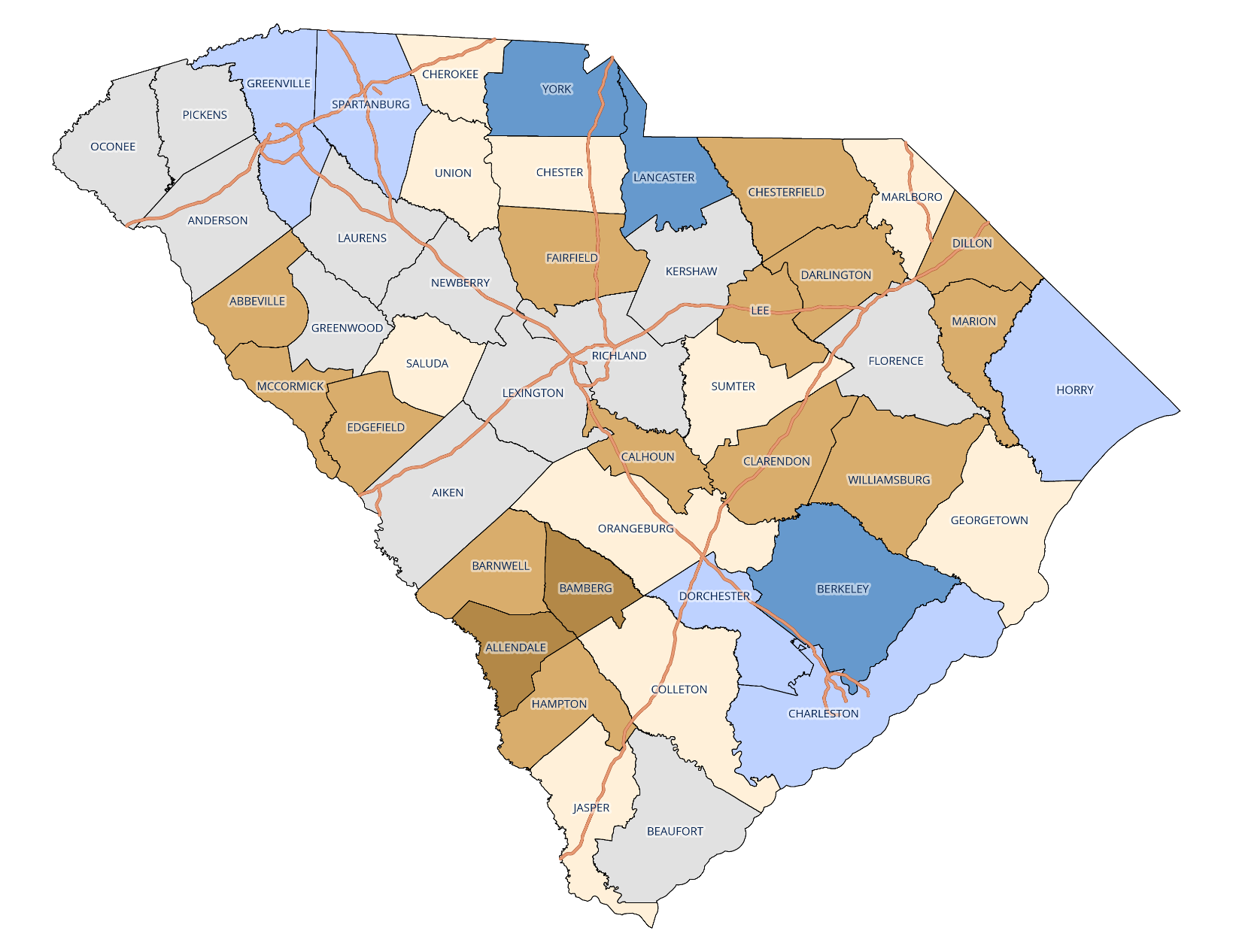 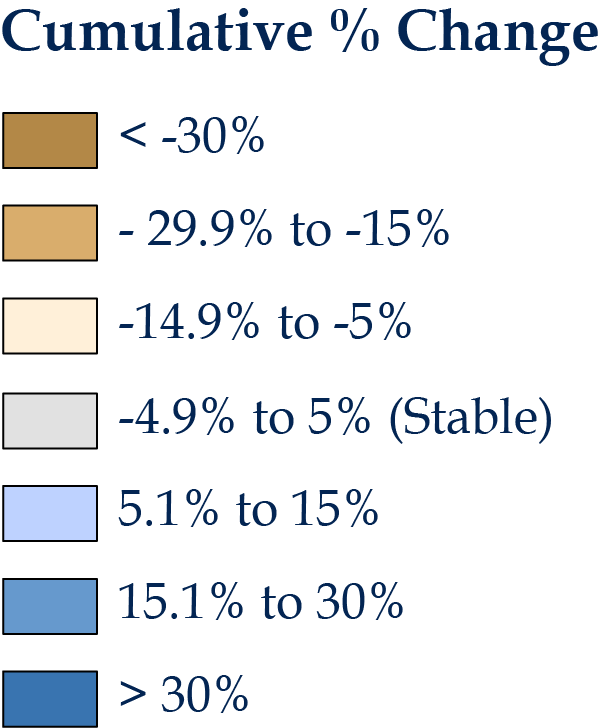 Data Sources: 
US Census Bureau Population Estimates Program: 
Vintage 2020 Estimates for 2010 and 
Vintage 2021 Estimates for 2020; 
RFA Adjusted Estimates for 2011-2019
20
January 20, 2023
South Carolina Projected Age 0 – 17 Population, 2020 - 2030Seven counties are projected to increase in this age group
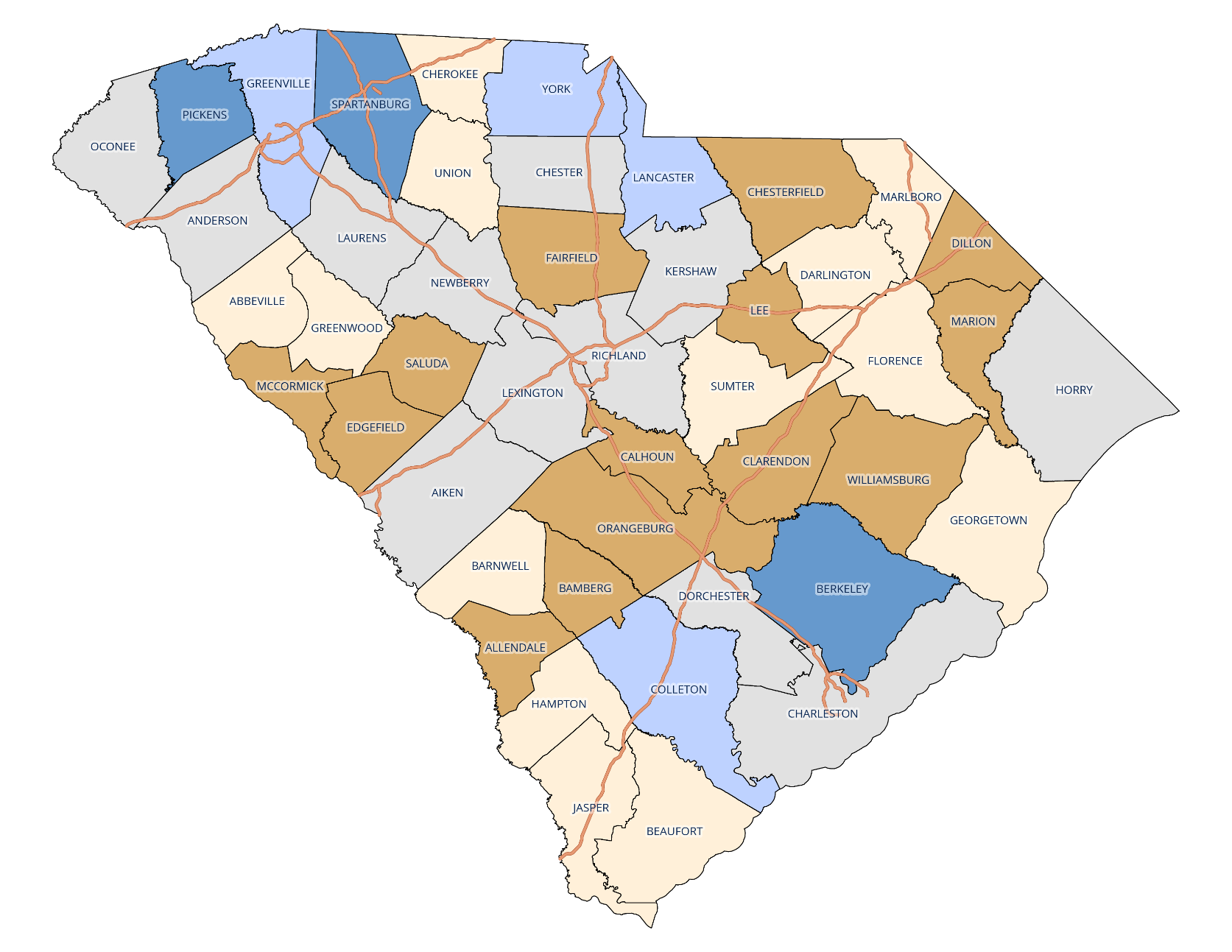 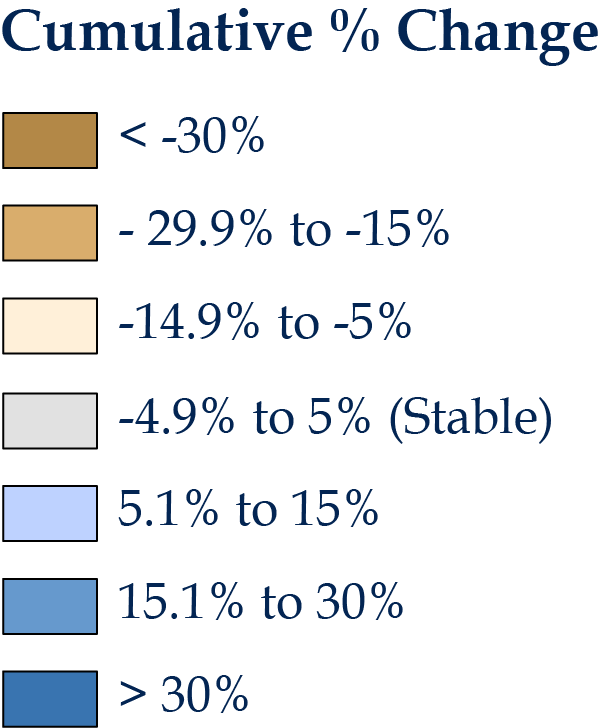 Data Sources: 
US Census Bureau Population Estimates Program: 
Vintage 2021 Estimates for 2020;
RFA Projections for 2021-2030
21
January 20, 2023
SC Projected Age 18 - 64 PopulationWorkforce age population will represent less than 60% of the state’s total population in 2030
22
January 20, 2023
SC Estimated Workforce Age (18 – 64) Population, 2010 – 2020Thirteen counties increased in this age group
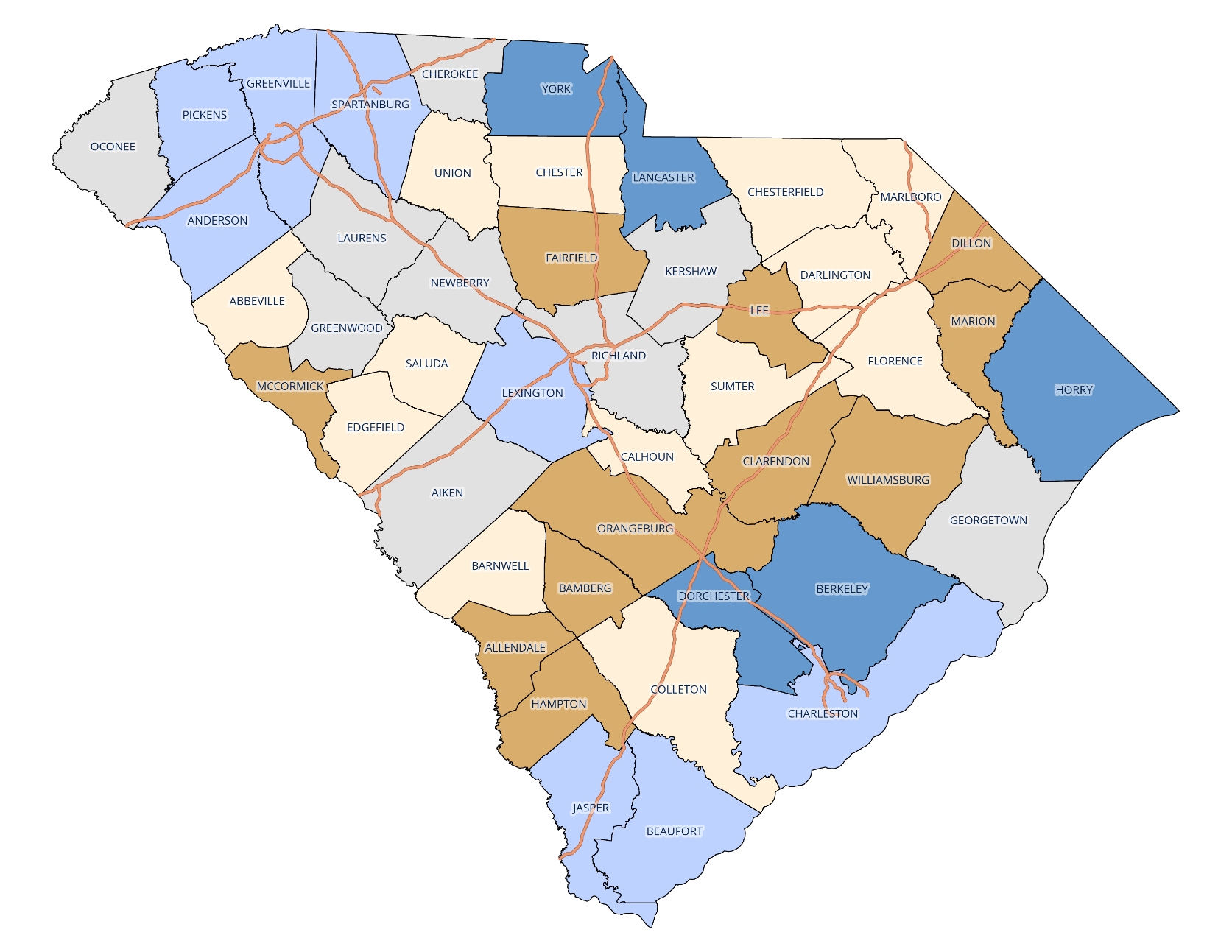 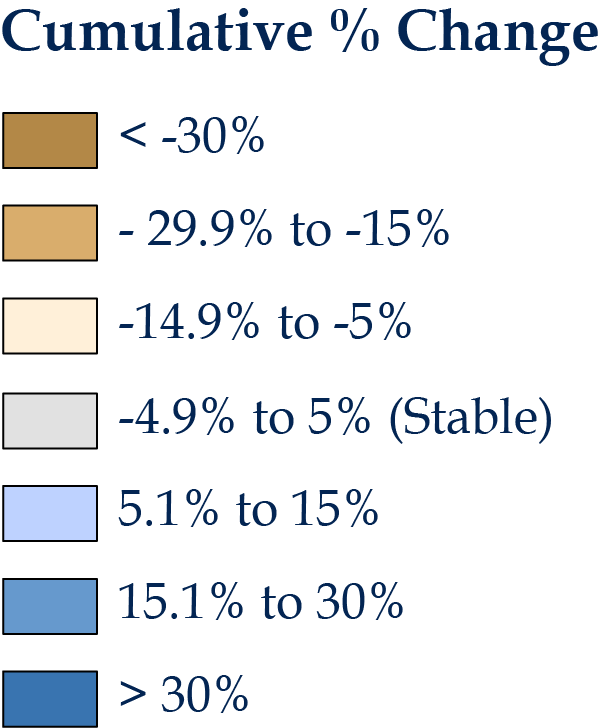 Data Sources: 
US Census Bureau Population Estimates Program: 
Vintage 2020 Estimates for 2010 and 
Vintage 2021 Estimates for 2020; 
RFA Adjusted Estimates for 2011-2019
23
January 20, 2023
SC Estimated Workforce Age (18 – 64) Population, 2020 – 2030Nine counties increased in this age group
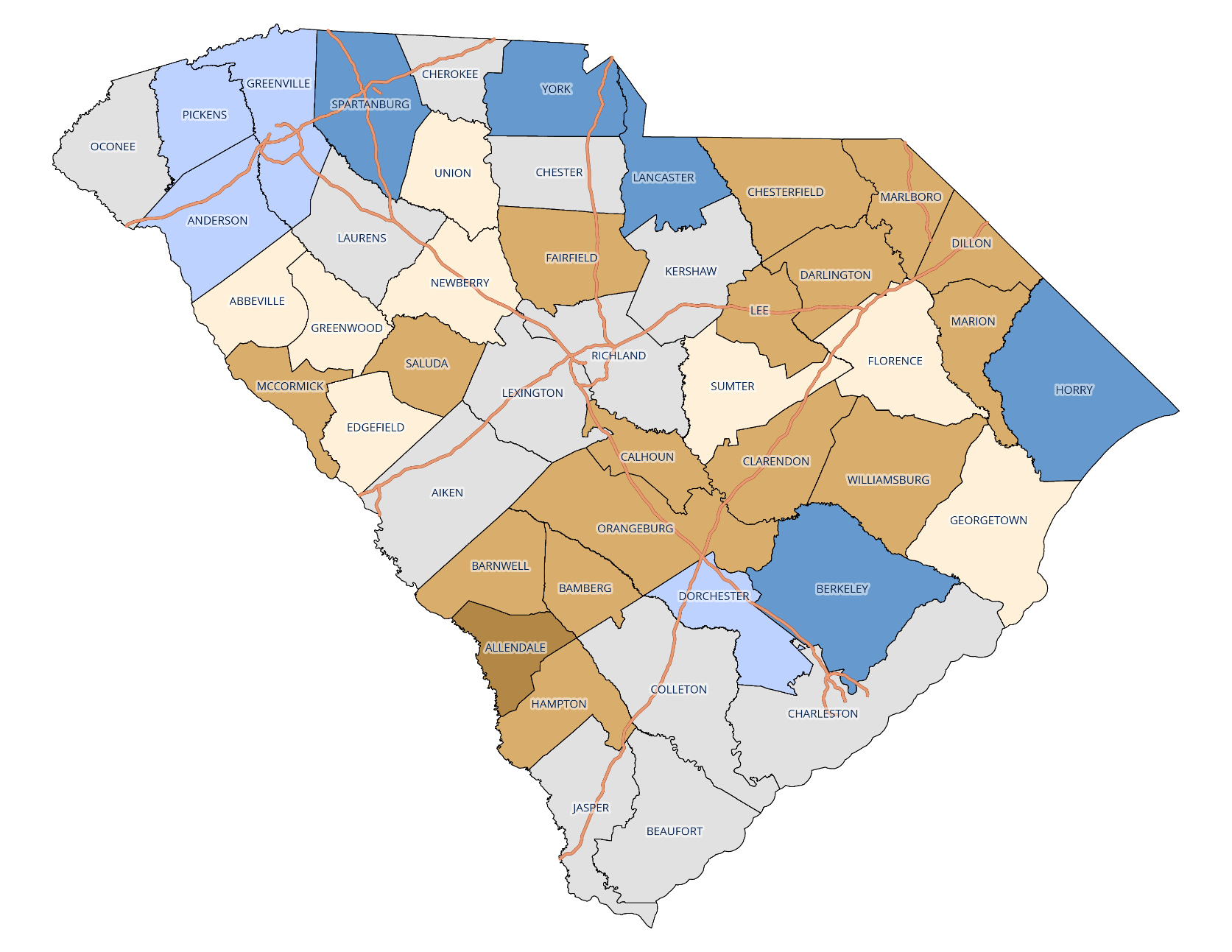 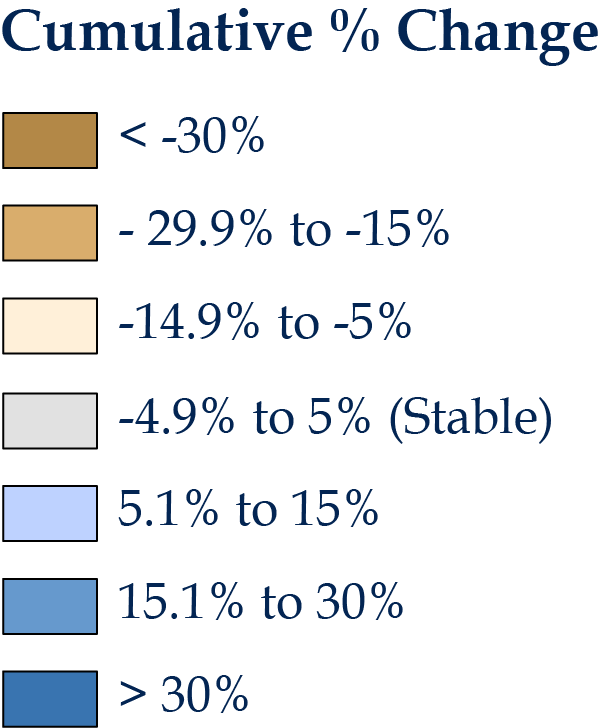 Data Sources: 
US Census Bureau Population Estimates Program: 
Vintage 2021 Estimates for 2020;
RFA Projections for 2021-2030
24
January 20, 2023
SC Projected Age 65+ PopulationProjected to increase to approximately 22% of total population by 2030
25
January 20, 2023
SC Estimated Retirement Age (65+) Population, 2010 - 2020All counties experienced an increase in this age group
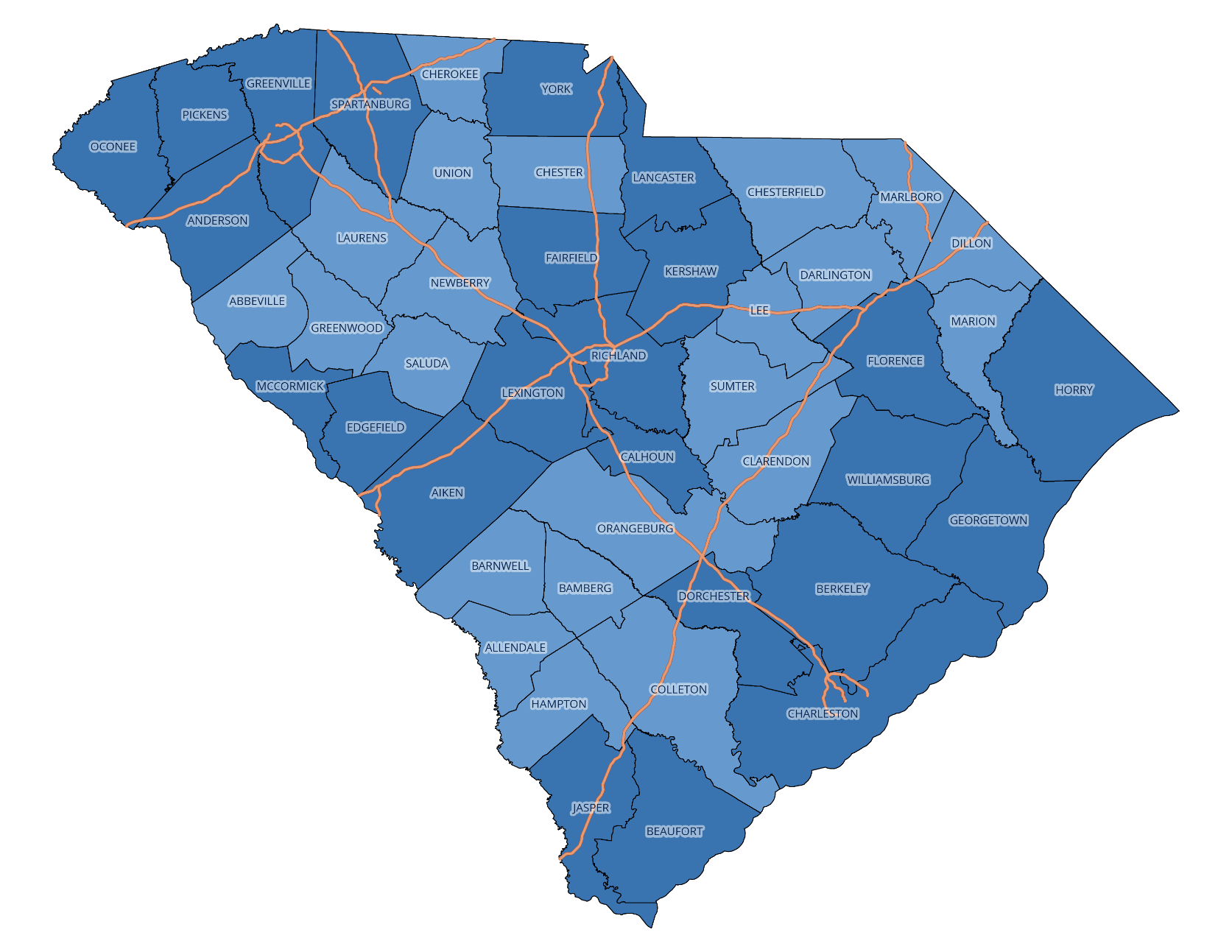 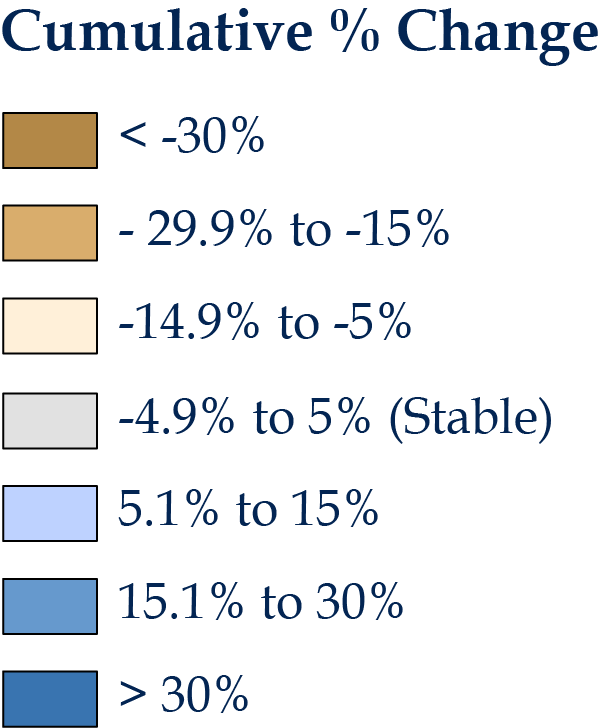 Data Sources: 
US Census Bureau Population Estimates Program: 
Vintage 2020 Estimates for 2010 and 
Vintage 2021 Estimates for 2020; 
RFA Adjusted Estimates for 2011-2019
January 20, 2023
26
SC Estimated Retirement Age (65+) Population, 2020 - 2030Thirty-eight counties experienced an increase in this age group
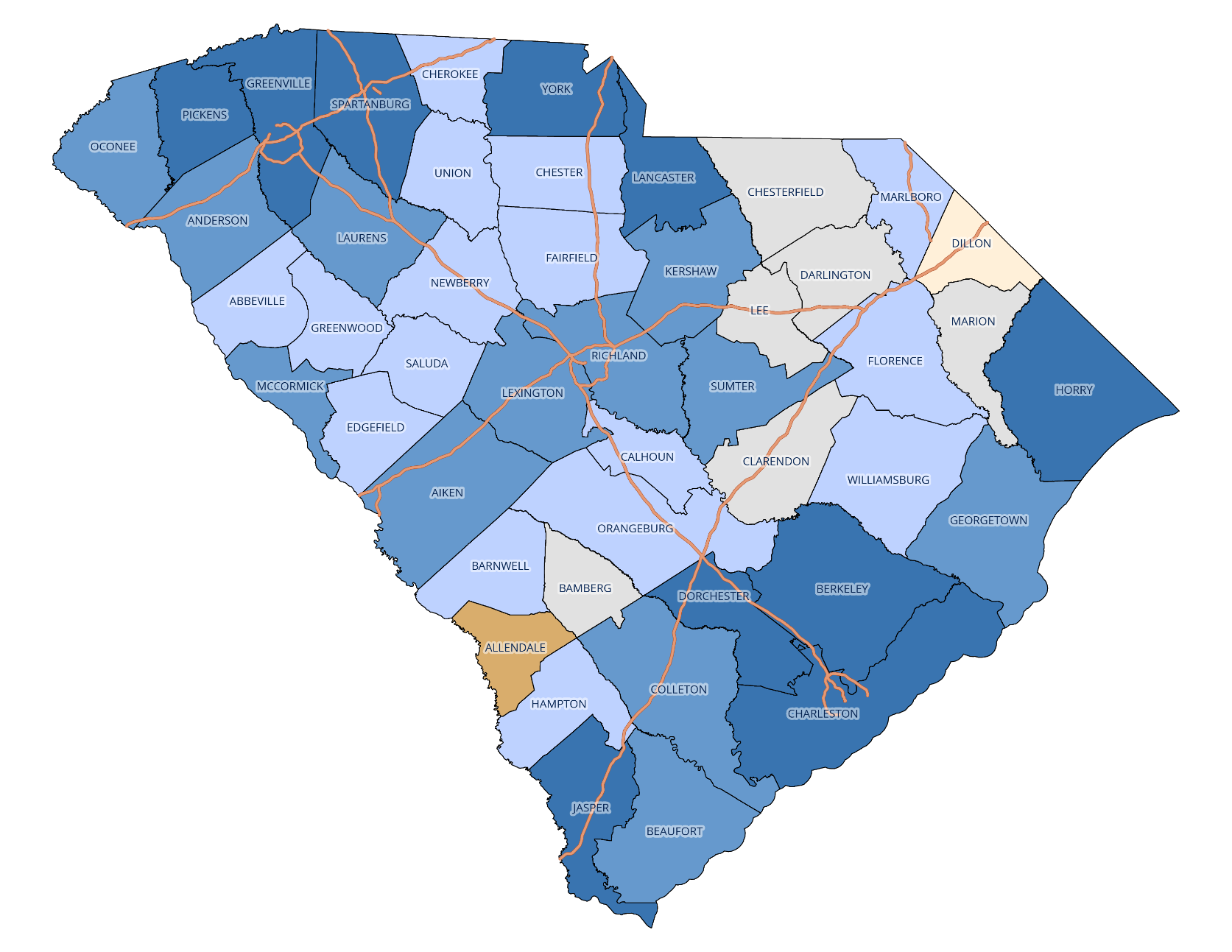 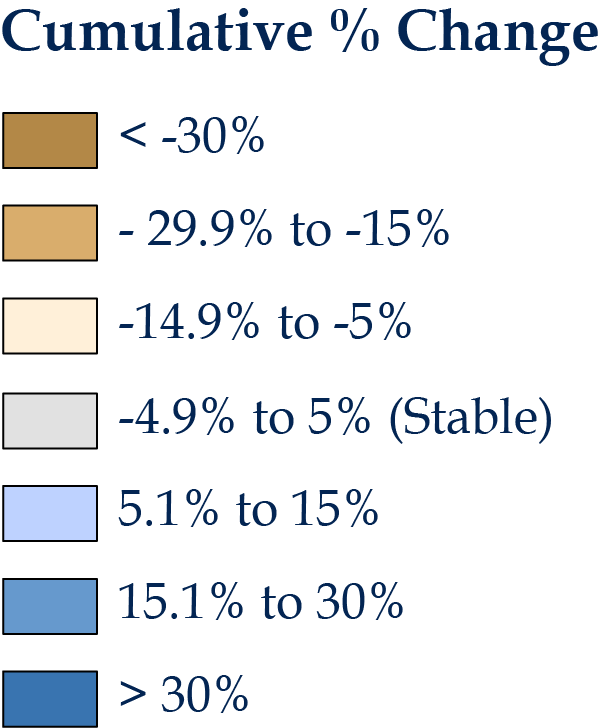 Data Sources: 
US Census Bureau Population Estimates Program: 
Vintage 2021 Estimates for 2020;
RFA Projections for 2021-2030
January 20, 2023
27
Workforce Trends and Challenges
January 20, 2023
28
SC EmploymentEmployment has exceeded pre-pandemic levels
29
January 20, 2023
SC Employment by IndustryNot all sectors have recovered to pre-pandemic employment levels; Government is below pre-pandemic levels
30
January 20, 2023
SC Projected Population Change by Age Group, 2021 – 2025The growth in the retiree age group is approximately twice that of the workforce age group
31
January 20, 2023
SC Workforce Population, Age 18 - 64The workforce age population is expected to comprise a smaller percentage of the total SC population; employers may be faced with more demand for goods and services but a relative smaller pool of workers
32
January 20, 2023
US Median Age of the Labor ForceThe median age remained almost the same for men but fell for women from 2011 to 2021; both are projected to increase by one year to 42.6 and 42.7, respectively, by 2031
33
January 20, 2023
US Unemployed Persons Per Job OpeningThe US labor market remains at historic levels of tightness as employers compete over a smaller pool of potential workers
34
January 20, 2023
Wages and the Labor MarketWage growth and labor market tightness remain above historical levels but continue to slow
35
January 20, 2023
US Wage and Salary GrowthPrivate sector wage growth has far outpaced the public sector since the pandemic; competition for workers is driving up wages, and government sectors are lagging behind
36
January 20, 2023
Economic  and Budget Outlook
January 20, 2023
37
SC Personal IncomeActual 2022 Q3 personal income was slightly above estimated, driven by higher-than-expected wage growth (9.1% forecasted, 10.4% actual)
38
January 20, 2023
Consumer Price IndexInflation remains elevated but is trending down and is slightly below expectations
39
January 20, 2023
US Wage Growth – Percent ChangeWage growth continues to slow, declining to 4.6% in December 2022 but remains above historical levels
40
January 20, 2023
U.S. Consumer SpendingConsumers are spending more on services while purchases of goods have flattened out
41
January 20, 2023
General Fund Revenue – Actual vs. November EstimateCollections are 10.1% above last year and $391.0 million ahead of the estimate
42
January 20, 2023
Withholdings - Actual vs. EstimateAs expected, growth in Withholdings has started to slow but not as quickly as predicted; collections remain $81.9 million above estimates
43
January 20, 2023
Sales Tax - Actual vs. EstimateCollections are $61.5 million above the estimate fiscal year-to-date; growth slowed to 6.3 percent for December
44
January 20, 2023
Deed Recording FeesAs expected, collections have slowed significantly since the start of the fiscal year; revenue remains $4.9 million ahead of expectations
45
January 20, 2023
South CarolinaRevenue and Fiscal Affairs Office
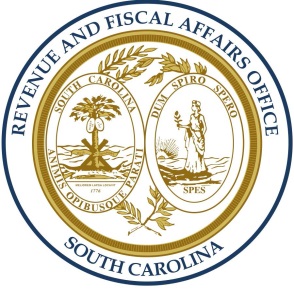 www.rfa.sc.gov
46
January 20, 2023